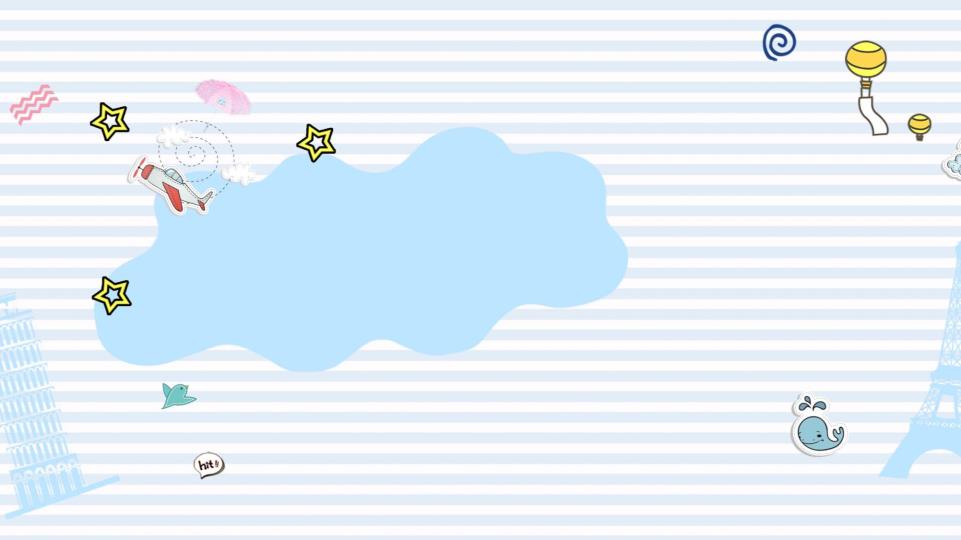 精通版三年级上册
没有对比就没有伤害，多维吸脂紧肤术http://www.07623966666.com/zxmrwz/wzxizsx/2341.html
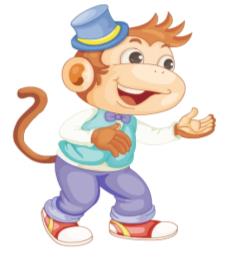 Unit 1 
Hello! I’m Monkey.
WWW.PPT818.COM
Can you guess?
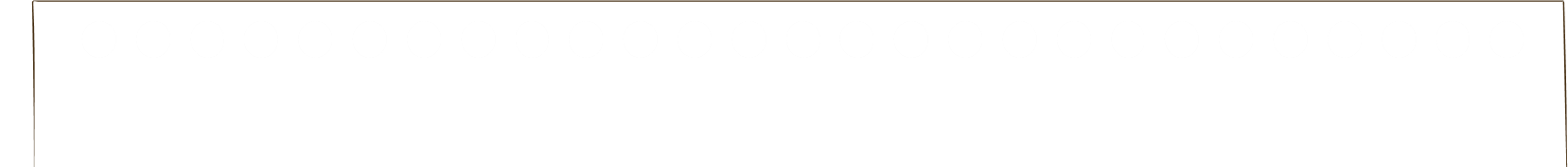 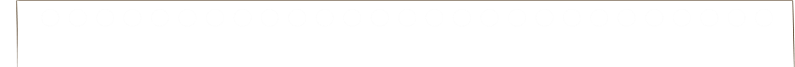 cat
dog
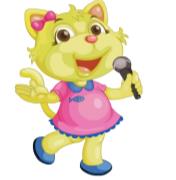 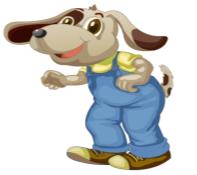 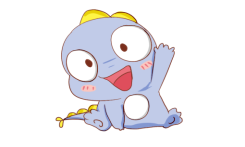 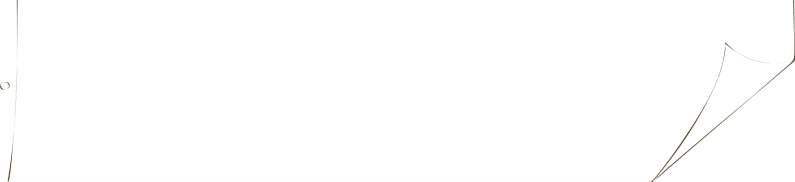 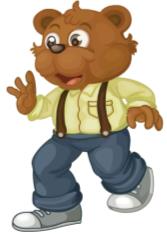 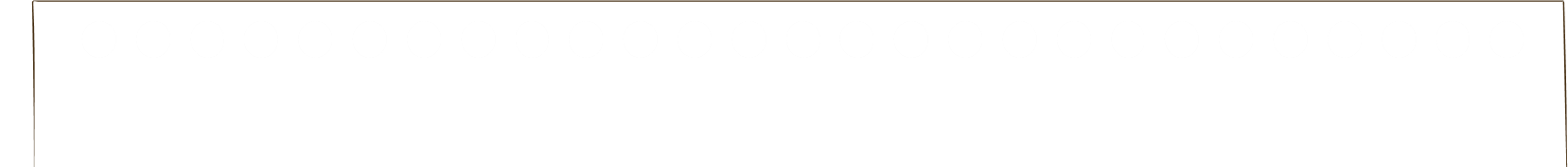 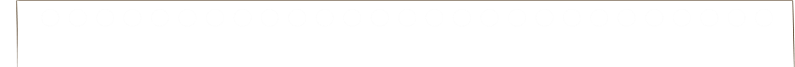 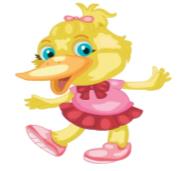 duck
bear
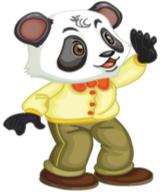 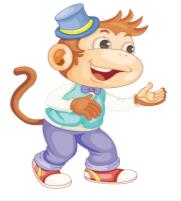 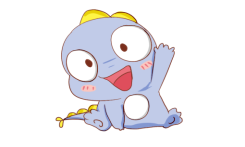 panda
monkey
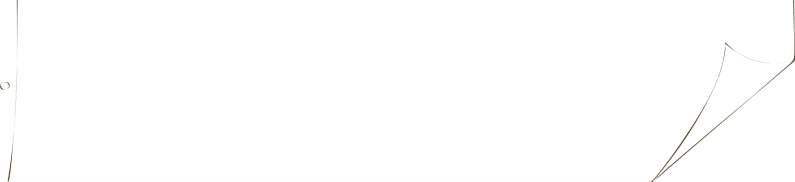 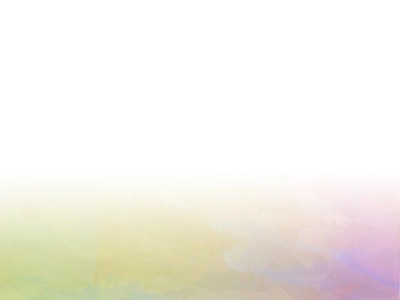 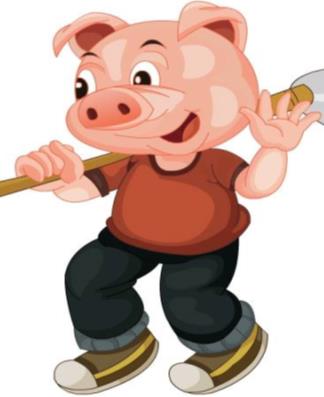 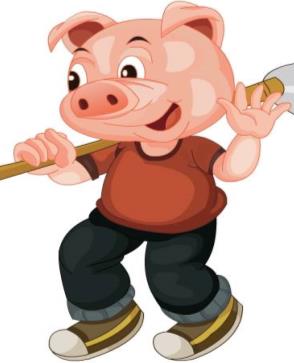 pig
pig
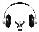 猪
Hello, Pig!
Hello, Pig!
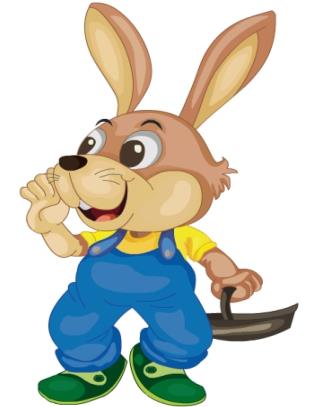 rabbit
兔子
Hello, Rabbit!
Let’s sing
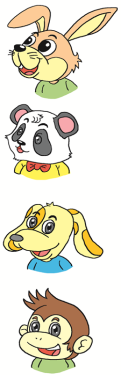 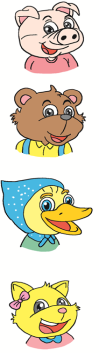 Pig, pig, rabbit!
Bear, bear, panda!
Duck, duck, dog!
Cat, cat, monkey!
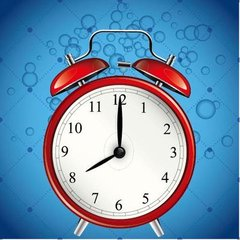 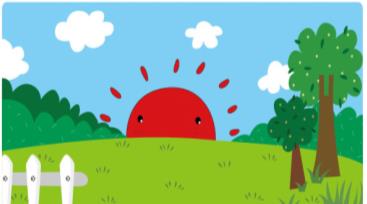 Good morning!
p.m.
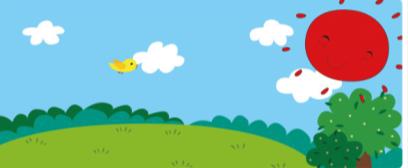 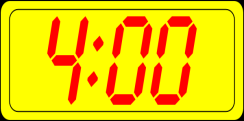 Is it in the morning?
No. It’s in the afternoon.
a-f-t-e-r-n-o-o-n
Just talk
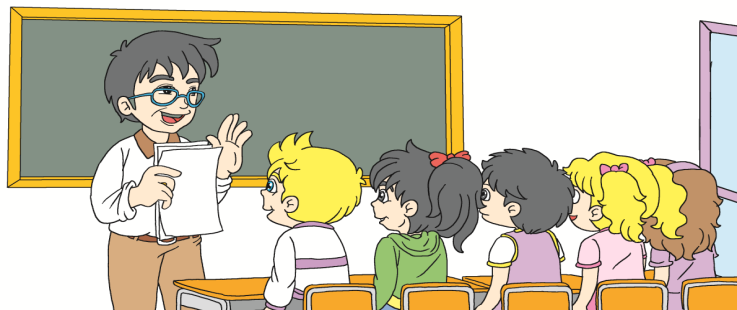 Good afternoon, boys and girls!
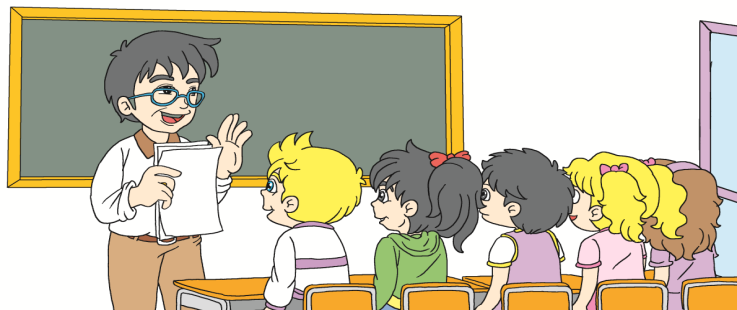 Good afternoon, Mr Zhang!
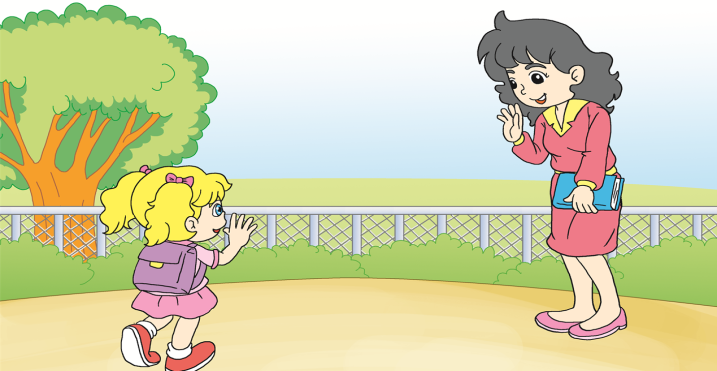 Good afternoon!
Good afternoon, Miss Liu.
速读下列句子。
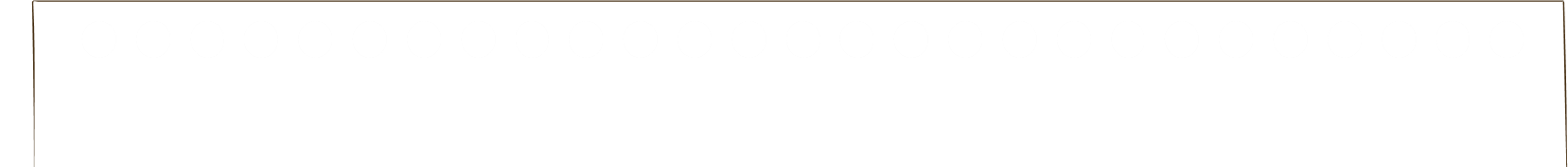 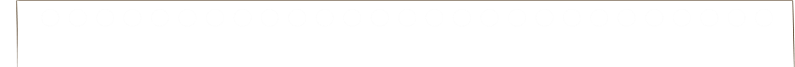 Good afternoon, boys and girls!
Good afternoon, Mr Zhang.
Good afternonn！
Good afternoon, Miss Liu！
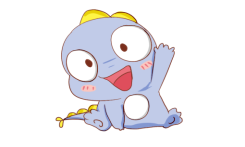 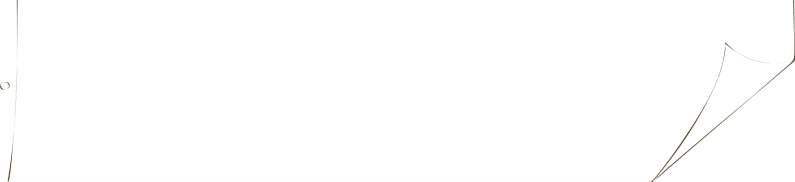 Let’s play
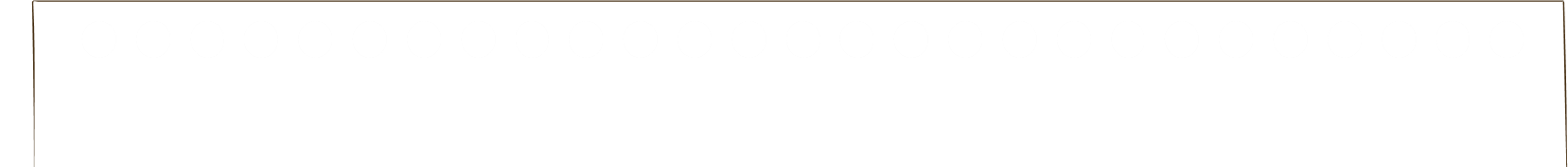 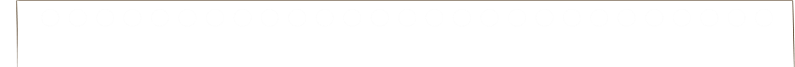 找朋友
游戏规则:
     全班学生分成里、外两个圈。全体学生听音乐转圈 ，      每当音乐停止时，让里、外圈的学生面对面相互问好。 
    S1: Good afternoon, S1!
    S2: Good afternoon, S2!
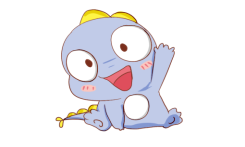 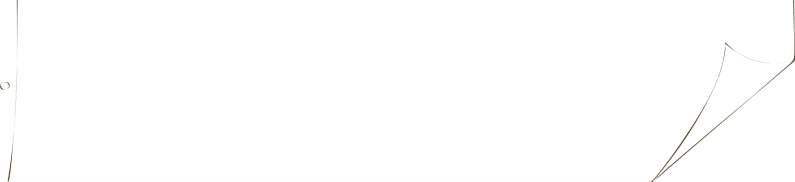 A. Pig
     
     B. Rabbit
Good afternoon, ___!
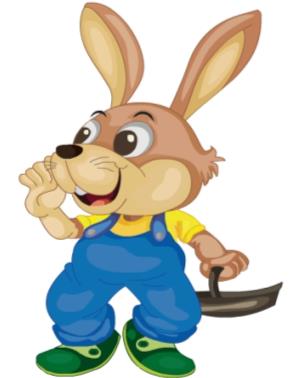 A. Cat
     
     B. Pig
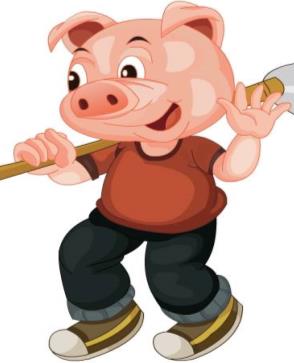 Good afternoon, ___!
15:00
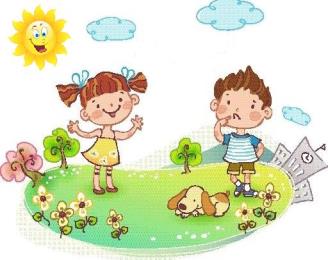 A. — Good morning！
      
     — Good morning！
       
 B.— Good afternoon!
— Good afternoon!
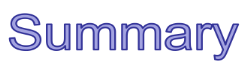 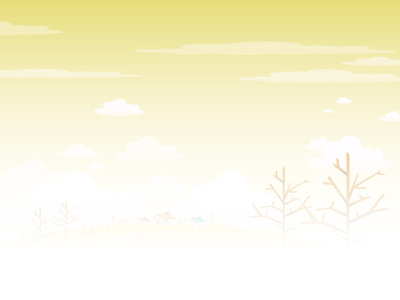 下午相互问候时：
Good afternoon!
pig
猪 ：
rabbit
兔子：
Homework
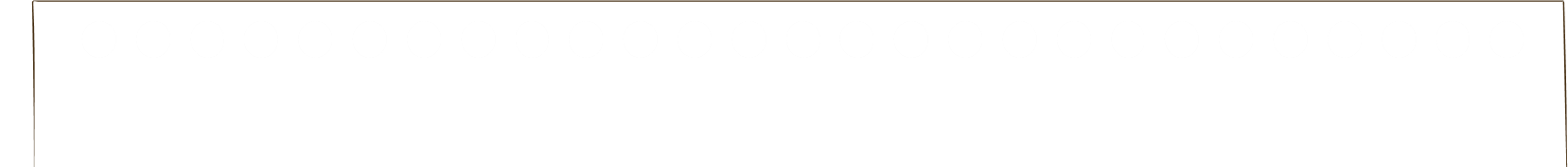 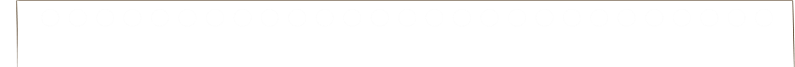 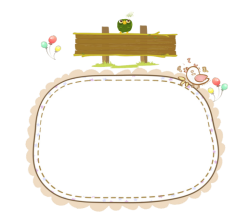 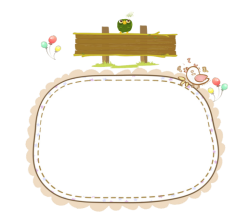 2. 模仿 Just talk 
        3 次。
1. 下午用Good    afternoon！相互问候
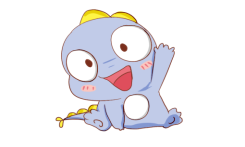 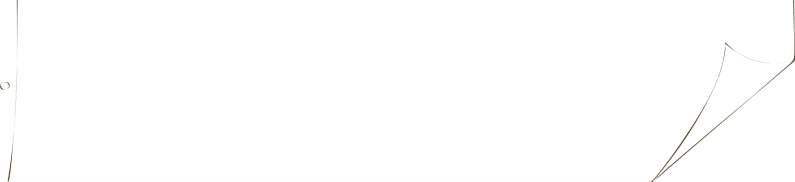